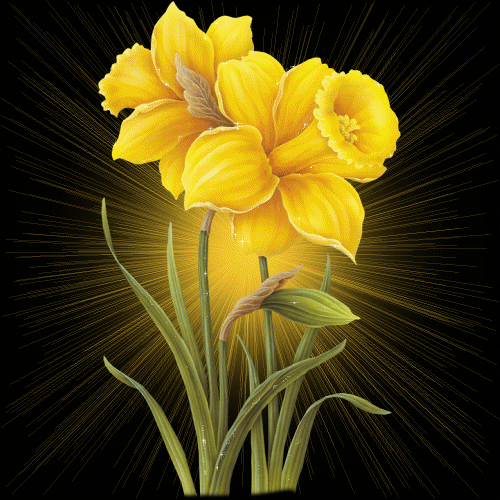 স্বা
গ
ত
ম
‡gvt Avãyj nvwjg, mnKvix wkÿK, Kvnvjy miKvwi g‡Wj D”P we`¨vjq, Kvnvjy, e¸ov| †gvevBj-01917767044
পরিচিতি
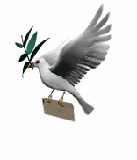 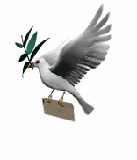 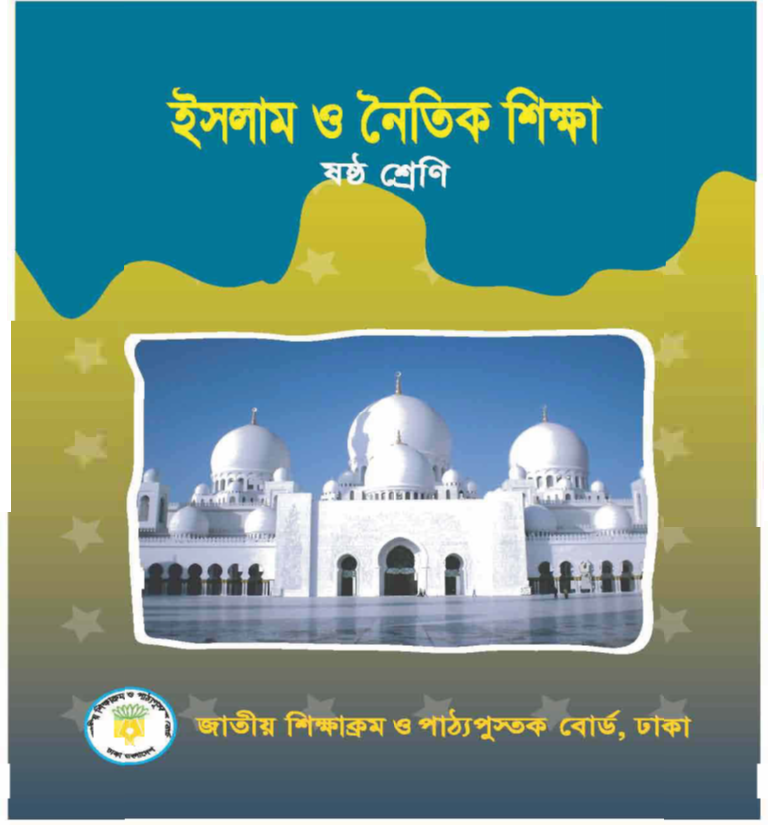 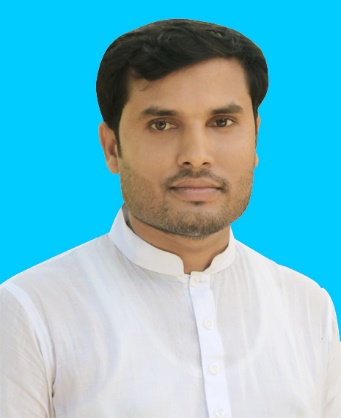 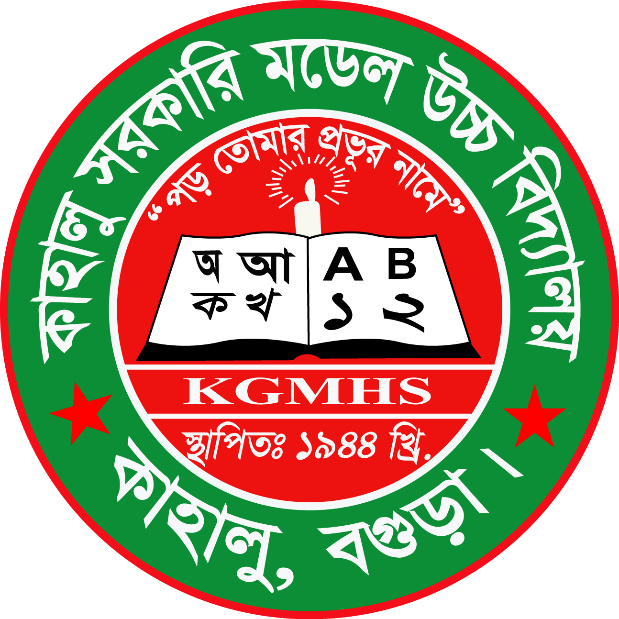 অধ্যায়-দ্বিতীয়
পাঠ-২
সময়-50মিনিট
তারিখ-10-09-2020
মোঃ আব্দুল হালিম
সহকারী শিক্ষক
কাহালু সরকারি মডেল উচ্চ বিদ্যালয়
কাহালু, বগুড়া।
মোবাইল নম্বর-01917-767044
‡gvt Avãyj nvwjg, mnKvix wkÿK, Kvnvjy miKvwi g‡Wj D”P we`¨vjq, Kvnvjy, e¸ov| †gvevBj-01917767044
নিচের ছবি দুটি লক্ষ কর এবং বল..
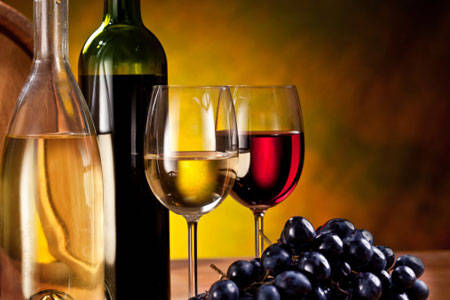 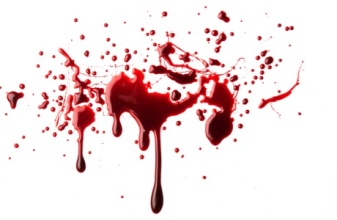 মদ
রক্ত
ছবি দুটি কোন ধরণের জিনিসকে বুঝায়..
‡gvt Avãyj nvwjg, mnKvix wkÿK, Kvnvjy miKvwi g‡Wj D”P we`¨vjq, Kvnvjy, e¸ov| †gvevBj-01917767044
ওজু এবং গোসল কী জন্য করে ?
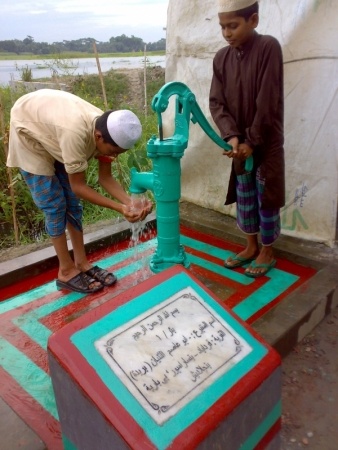 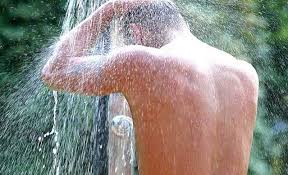 ওজু
গোসল
পবিত্র হওয়ার জন্য
পবিত্রতার বিপরীত কী ?
অপবিত্রতা
‡gvt Avãyj nvwjg, mnKvix wkÿK, Kvnvjy miKvwi g‡Wj D”P we`¨vjq, Kvnvjy, e¸ov| †gvevBj-01917767044
আজকের পাঠ
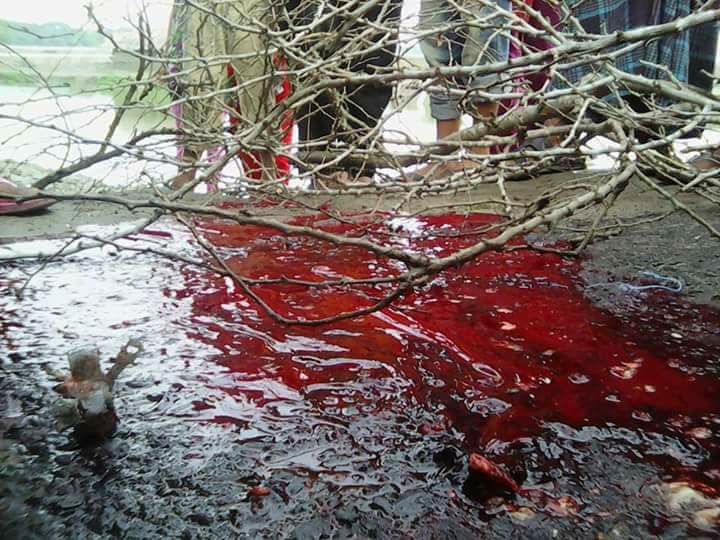 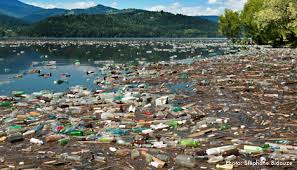 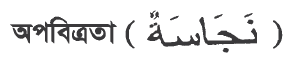 ‡gvt Avãyj nvwjg, mnKvix wkÿK, Kvnvjy miKvwi g‡Wj D”P we`¨vjq, Kvnvjy, e¸ov| †gvevBj-01917767044
শিখনফল
এই পাঠ শেষে শিক্ষার্থীরা…
‘অপবিত্রতা’ এর পরিচিতি বলতে পারবে।
‘অপবিত্রতা’ এর প্রকারসমুহ  বর্ণনা করতে  পারবে।  
‘অপবিত্রতার’ কুফল সমূহ বিশ্লেষণ করতে পারবে
‡gvt Avãyj nvwjg, mnKvix wkÿK, Kvnvjy miKvwi g‡Wj D”P we`¨vjq, Kvnvjy, e¸ov| †gvevBj-01917767044
অপবিত্রতার পরিচিতি
অপবিত্রতার এর আরবী প্রতিশব্দ  ‘নাজাসাতুন’
এটি হলো তাহারাতুন (পবিত্রতা)-এর বিপরীত।
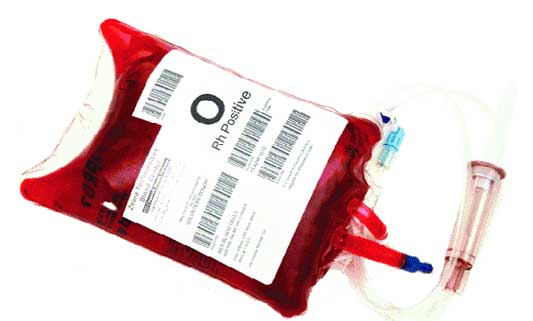 পরিভাষায় - কতিপয় বস্তুর কারণে বা প্রভাবে পবিত্র জিনিস অপবিত্র  হয়ে যায়, তাকে নাজাসাত (অপবিত্রতা) বলে। যেমন- প্রস্রাব, পায়খানা,  রক্ত , বমি , ইত্যাদি শরীর, কাপড় বা ব্যবহারিক জিনিস পত্র  যখন অপবিত্র হয়ে যায় তখন তা পবিত্র হওয়া জরুরী।
‡gvt Avãyj nvwjg, mnKvix wkÿK, Kvnvjy miKvwi g‡Wj D”P we`¨vjq, Kvnvjy, e¸ov| †gvevBj-01917767044
অপবিত্রতা
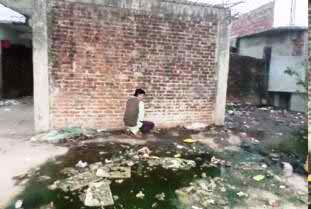 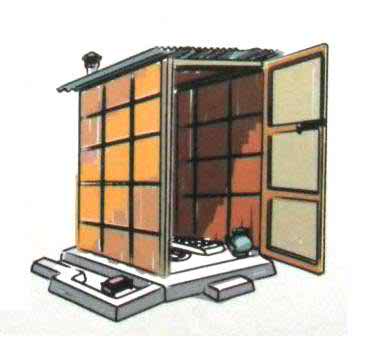 পেশাব - পায়খানা
‡gvt Avãyj nvwjg, mnKvix wkÿK, Kvnvjy miKvwi g‡Wj D”P we`¨vjq, Kvnvjy, e¸ov| †gvevBj-01917767044
অপবিত্রতা
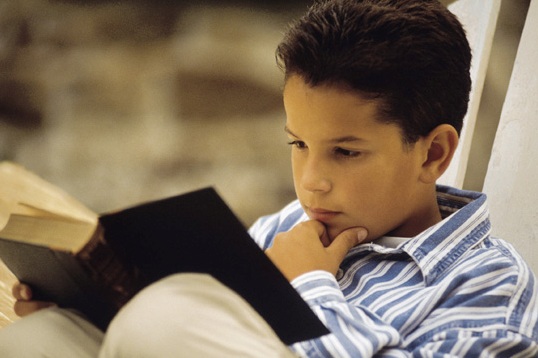 শরীর, কাপড় ও ব্যবহারিক জিনিসপত্র অপবিত্র হয়ে যায়।
‡gvt Avãyj nvwjg, mnKvix wkÿK, Kvnvjy miKvwi g‡Wj D”P we`¨vjq, Kvnvjy, e¸ov| †gvevBj-01917767044
একক কাজ
নাজাসাত বা অপবিত্রতার কয়েকটি উদাহরণ দাও।
‡gvt Avãyj nvwjg, mnKvix wkÿK, Kvnvjy miKvwi g‡Wj D”P we`¨vjq, Kvnvjy, e¸ov| †gvevBj-01917767044
নাজাসাতের প্রকারভেদ
‡gvt Avãyj nvwjg, mnKvix wkÿK, Kvnvjy miKvwi g‡Wj D”P we`¨vjq, Kvnvjy, e¸ov| †gvevBj-01917767044
নাজাসাতে হাকিকি
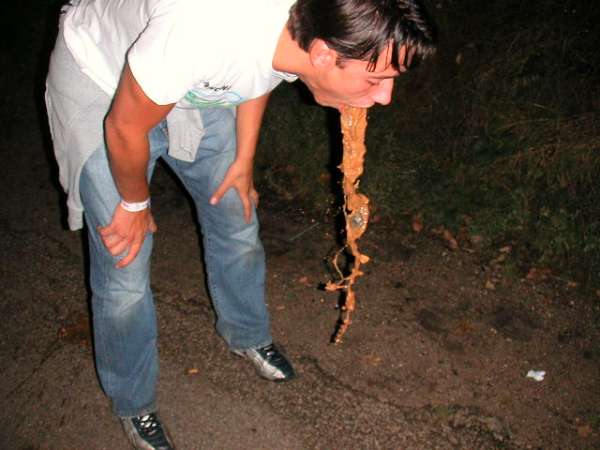 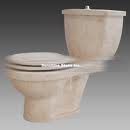 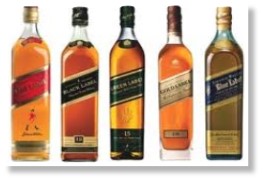 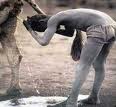 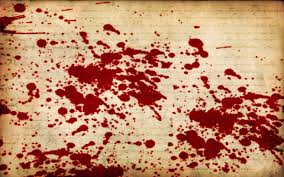 প্রস্রাব
পায়খানা
রক্ত
মদ
বমি
ঐ সকল অপবিত্র বস্তু যা থেকে মানুষ নিজে দূরে থাকতে চায় এবং নিজের শরীর, পোশাক-পরিচ্ছদ ও অন্যান্য ব্যবহারের জিনিসপ্রত বাঁচিয়ে রাখতে চায়। যেমন -প্রস্রাব , পায়খানা , রক্ত , মদ , বমি ইত্যাদি ।
‡gvt Avãyj nvwjg, mnKvix wkÿK, Kvnvjy miKvwi g‡Wj D”P we`¨vjq, Kvnvjy, e¸ov| †gvevBj-01917767044
নাজাসাতে হুকমি
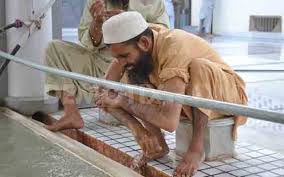 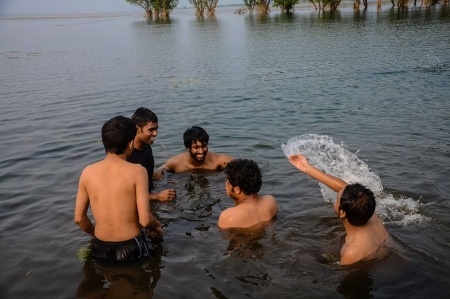 নাজাসাতে হুকমি হচ্ছে ঐ সকল অপবিত্রতা যা দেখা যায় না কিন্তু ইসলামি বিধানে তা নাজাসাত বা অপবিত্র বলে গণ্য। যেমন –ওজু ভঙ্গ হওয়া, গোসলের প্রয়োজন হওয়া ইত্যাদি ।
‡gvt Avãyj nvwjg, mnKvix wkÿK, Kvnvjy miKvwi g‡Wj D”P we`¨vjq, Kvnvjy, e¸ov| †gvevBj-01917767044
জোড়ায় কাজ
নাজাসাতের প্রকারগুলোর ২টি করে উদাহরণ দাও।
‡gvt Avãyj nvwjg, mnKvix wkÿK, Kvnvjy miKvwi g‡Wj D”P we`¨vjq, Kvnvjy, e¸ov| †gvevBj-01917767044
অপবিত্রতার কুফল
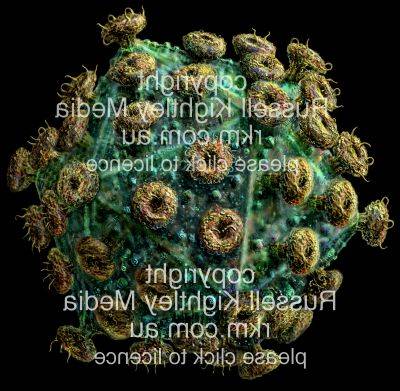 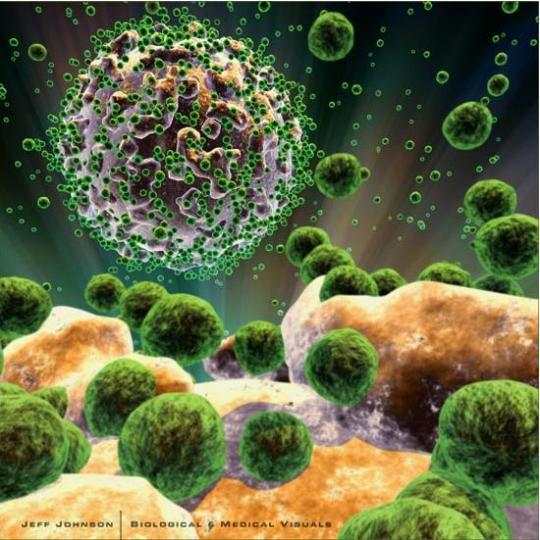 রোগ জীবাণু সৃষ্টি
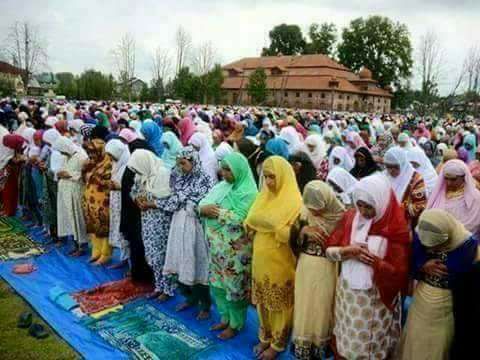 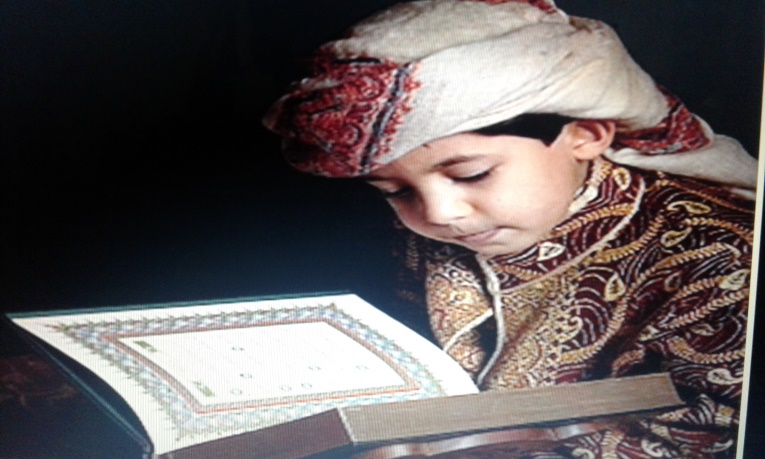 ইবাদাত পালনে বাঁধা
‡gvt Avãyj nvwjg, mnKvix wkÿK, Kvnvjy miKvwi g‡Wj D”P we`¨vjq, Kvnvjy, e¸ov| †gvevBj-01917767044
অপবিত্রতার কুফল
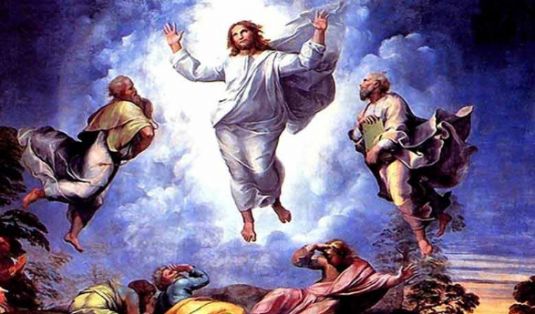 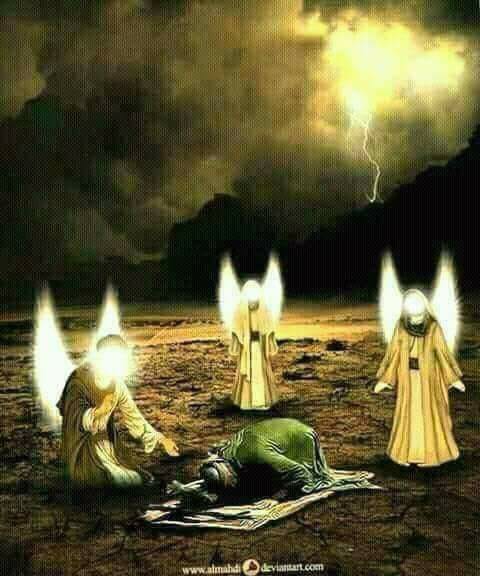 ফেরেস্তারা কাছে থাকেনা
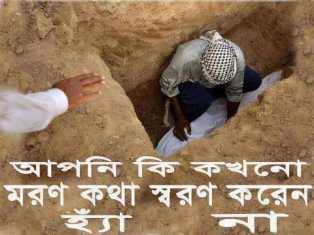 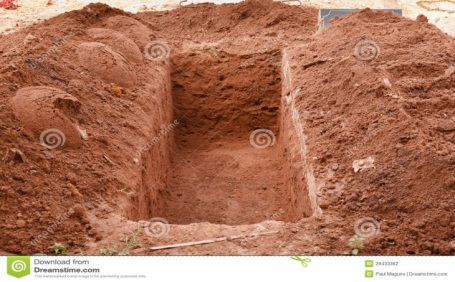 কবর আজাব হয়
‡gvt Avãyj nvwjg, mnKvix wkÿK, Kvnvjy miKvwi g‡Wj D”P we`¨vjq, Kvnvjy, e¸ov| †gvevBj-01917767044
অপবিত্রতার কুফল
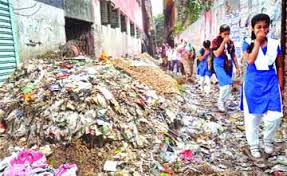 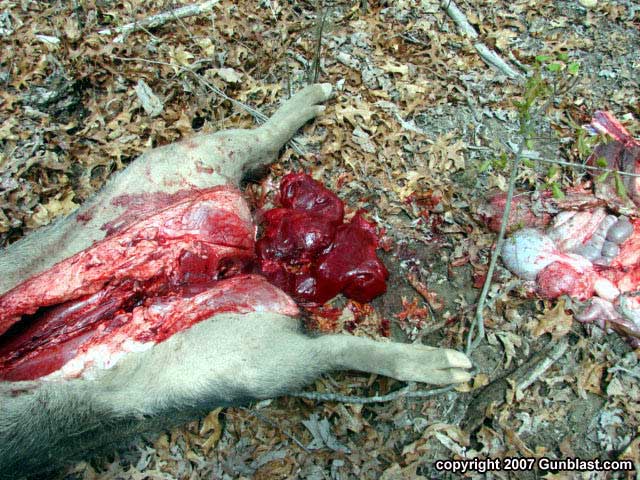 দুর্ঘন্ধ সৃষ্টি হয়
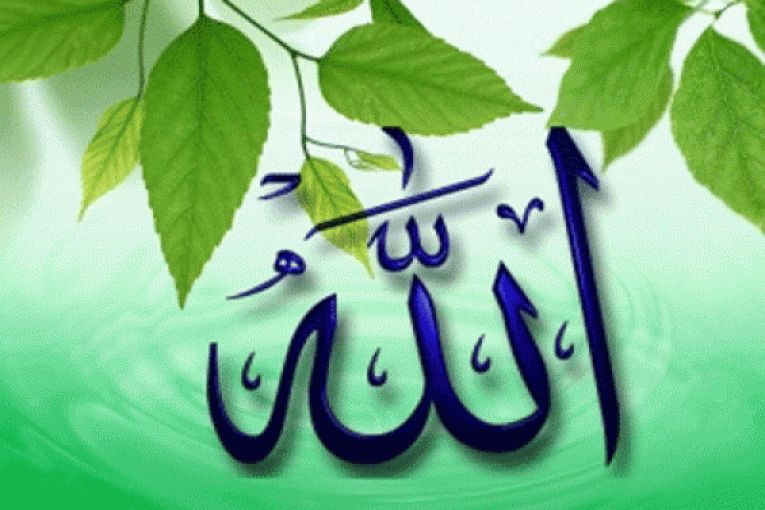 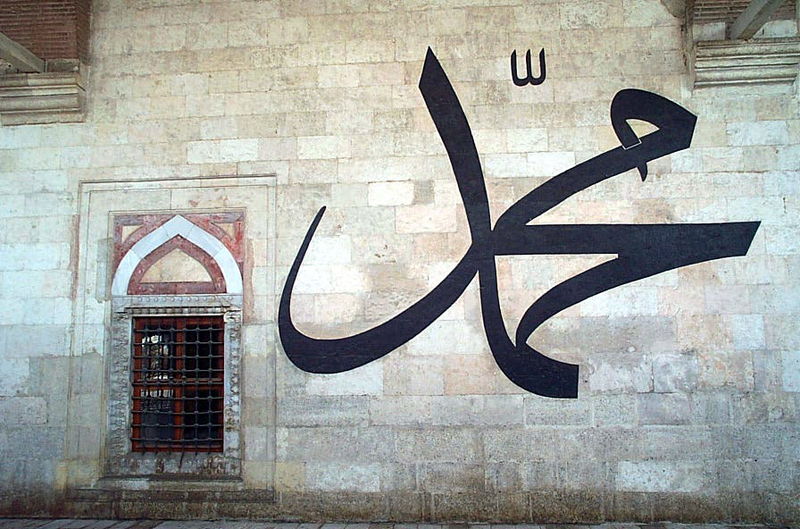 আল্লাহ ও রাসুলের অপছন্দ
‡gvt Avãyj nvwjg, mnKvix wkÿK, Kvnvjy miKvwi g‡Wj D”P we`¨vjq, Kvnvjy, e¸ov| †gvevBj-01917767044
অপবিত্র থাকার পরিণাম
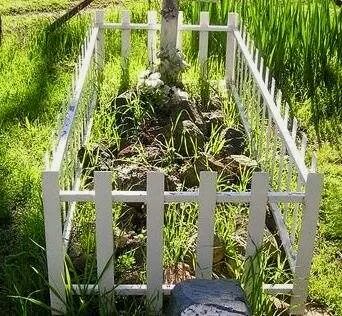 অপবিত্রতার ব্যাপারে সতর্ক না থাকলে কবরে শাস্তি ভোগ করতে হবে।
‡gvt Avãyj nvwjg, mnKvix wkÿK, Kvnvjy miKvwi g‡Wj D”P we`¨vjq, Kvnvjy, e¸ov| †gvevBj-01917767044
অপবিত্র থাকার পরিণাম
এসো হাদিসটি পড়ি
মহানবি (সাঃ) একদিন দু’টি কবরের নিকট দিয়ে যাচ্ছিলেন। তখন তিনি বললেন, এ কবর দু’টিতে যাদের দাফন করা হয়েছে, তাদের উপর শাস্তি হচ্ছে। তাদের একজনের গুনাহ তো এই যে, সে পেশাবের অপবিত্রতা হতে পবিত্র থাকার চেষ্টা করতো না। আর অপরজন চোগলখোরি (দূর্নাম) করে বেড়াতো। তারপর মহানবি (সাঃ) খেজুরের একটি কাঁচা ডাল ভেঙ্গে দু’টুকরো করে দু’কবরে গেড়ে দিলেন। সাহাবিগণ নিবেদন করলেন, হে আল্লাহর রাসূল! কী উদ্দেশ্যে আপনি এ কাজ করলেন? তিনি উত্তরে বললেন, আশা করা যায় ডালের এ টুকরো শুকিয়ে না যাওয়া পর্যন্ত উভয়ের কবর আযাব (শাস্তি) কম করে দেওয়া হবে। (বুখারি ও মুসলিম)
‡gvt Avãyj nvwjg, mnKvix wkÿK, Kvnvjy miKvwi g‡Wj D”P we`¨vjq, Kvnvjy, e¸ov| †gvevBj-01917767044
দলগত কাজ
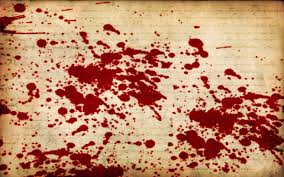 নাজাসাত কেন বর্জনীয় ?
‡gvt Avãyj nvwjg, mnKvix wkÿK, Kvnvjy miKvwi g‡Wj D”P we`¨vjq, Kvnvjy, e¸ov| †gvevBj-01917767044
মূল্যায়ন
নাজাসাত শব্দের অর্থ কী?
নাজাসাত এর বিপরীত কী?
নাজাসাত কত প্রকার ও কী কী?
ওজু ভঙ্গ হওয়া কোন প্রকারের নাজাসাত?
কোনটির কারণে কবরে শাস্তি ভোগ করতে হবে?
‡gvt Avãyj nvwjg, mnKvix wkÿK, Kvnvjy miKvwi g‡Wj D”P we`¨vjq, Kvnvjy, e¸ov| †gvevBj-01917767044
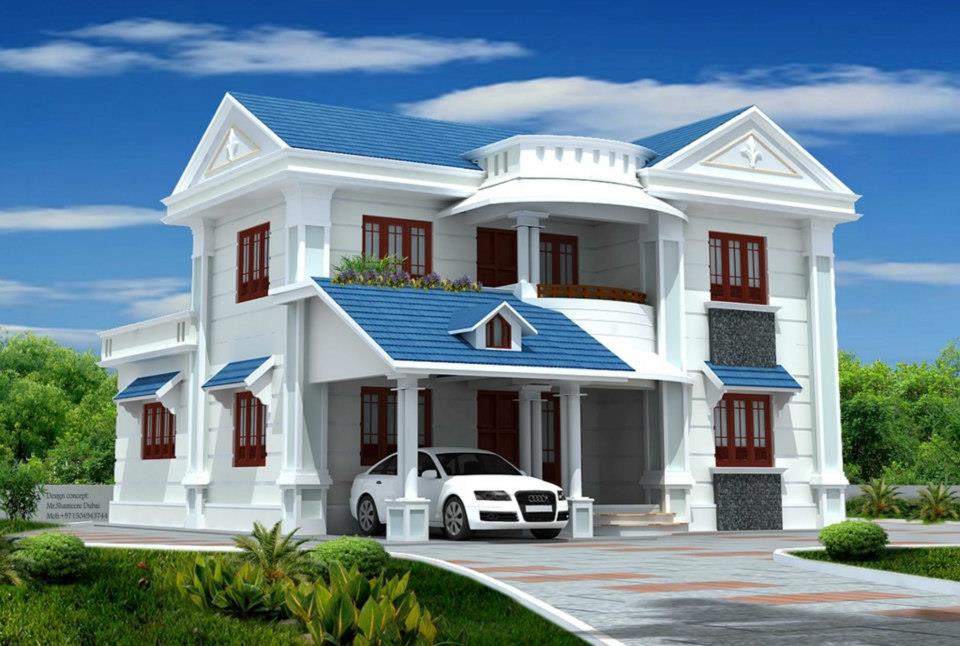 বাড়ির কাজ
নাজাসাত থেকে পবিত্র হওয়ার প্রয়োজনীয়তা বর্ণনা কর
‡gvt Avãyj nvwjg, mnKvix wkÿK, Kvnvjy miKvwi g‡Wj D”P we`¨vjq, Kvnvjy, e¸ov| †gvevBj-01917767044
আল্লাহ হাফেজ
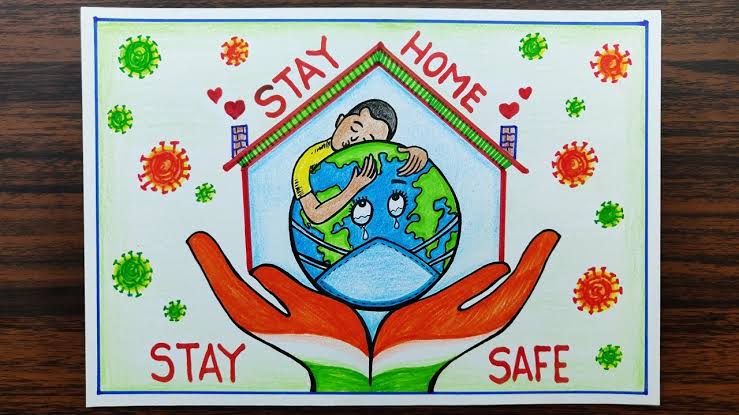 ‡gvt Avãyj nvwjg, mnKvix wkÿK, Kvnvjy miKvwi g‡Wj D”P we`¨vjq, Kvnvjy, e¸ov| †gvevBj-01917767044